ELT & Vocabulary Learning
Course Introduction
Course overview
Aims, Content, Schedule, Evaluation
By the end of this course you will have…
gained a richer understanding of critical aspects of teaching & learning vocabulary.

increased their understanding of different approaches to teaching vocabulary.

developed their ability to effectively and efficiently teach vocabulary.

developed their ability to critically appraise vocabulary teaching and learning.
Course Schedule
Vocabulary learning strategies
Vocabulary worksheets, activities, and games
Game and activity fair
Assessing vocabulary
Vocabulary teaching lesson and materials preparation & Consultation time
Vocabulary teaching DEMO
Vocabulary teaching DEMO
Introduction to ELT & Vocabulary Learning
Key considerations in the teaching and learning of vocabulary
Introduction to deductive approaches to vocabulary teaching 
Teaching meaning deductively
Concept checking
Introduction to inductive approaches to vocabulary teaching
Inductive approaches to vocabulary teaching
Mid-term application exam
Expectations
come to class with open, positive mind, ready to share and learn with others.

actively participate in class discussions and activities.

submit assignments on time.

professional conduct and communication with the course professor. 
Be in class on time ( or let me know if you will be late OR absent)
Make up any material you missed 
Request homework or assignments for further practice
Grading
Attendance					15 points
Participation, Professionalism, Excellence		20 points
Midterm Application Exam			30 points
Vocabulary Teaching Demo			35 points 

Total						100 points
attendance
*Attendance includes being here on time prepared for class.
Arriving 5 minutes or more after the start of class will be marked as late.

For each late mark you will receive a 1 point deduction in attendance
Arriving 30 minutes or more after the start of class will be marked as absent.

For each absence you will receive a 2 point deduction in attendance
If you are going to be late or absent please send me a message before class if possible.
*Absences and lateness may be excused with a valid reason
Participation, Professionalism, Excellence
Participation includes all classroom tasks i.e. projects, performances, discussions etc., as well as attention, attitude.

Professionalism is the way you conduct yourself in class and with your professor.

5 Excellence points are reserved and rewarded for exceptional effort.
	*If you receive no excellence points your maximum score in this area is 15/20
Always here on time for class

Outstanding effort during class

Helping others in class

Outstanding classwork or homework

Excellent attitude throughout the semester
Mini Lesson
Each of you will be required to teach a 10-15 minute vocabulary lesson


It will be based on a textbook of your choice. 


3- 5 words only

Demonstrating knowledge and understanding of what was covered in the course
Additional Details and Information & Course Materials
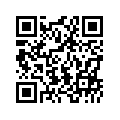 Website: profgwhitehead@weebly.com

Email: prof.gwhitehead@igse.ac.kr
Needs analysis
Why are you taking this course?

What do you expect from this course?

Are there any additional topics you would like included in this course?

Are there any topics that are planned that you would rather not cover? Can you explain why?